Everything You Need to Know About AI, but were Afraid to Ask
Neil Kleiman, urban policy professor at Northeastern University's School of Public Policy and Urban Affairs and senior fellow at the Burnes Center for Social Change and the GovLab
Neil Kleiman
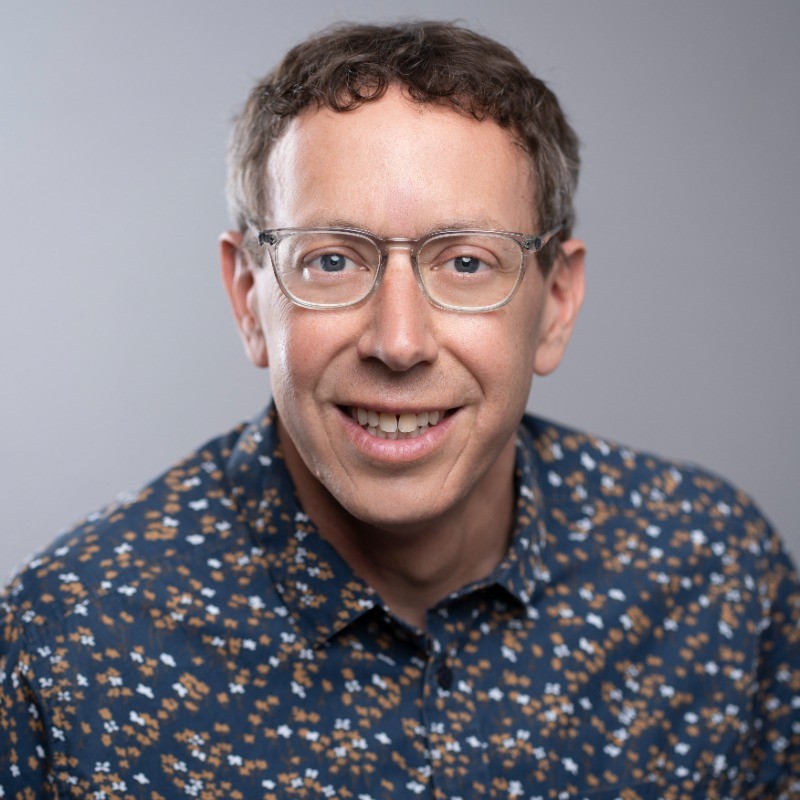 Urban scholar + TA provider
Long time relationship with local government professional organizations
AI Activity: Conducting a state of the field analysis; establishing university-based consultancy called RethinkAI; providing set of AI and tech online training modules through InnovateUS
@neilkleiman
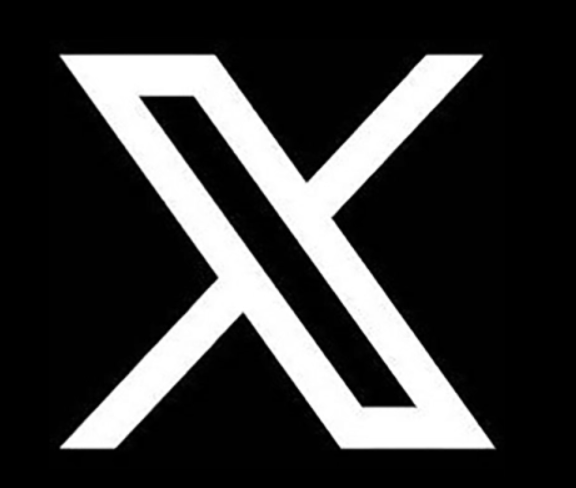 What’s different about AI?
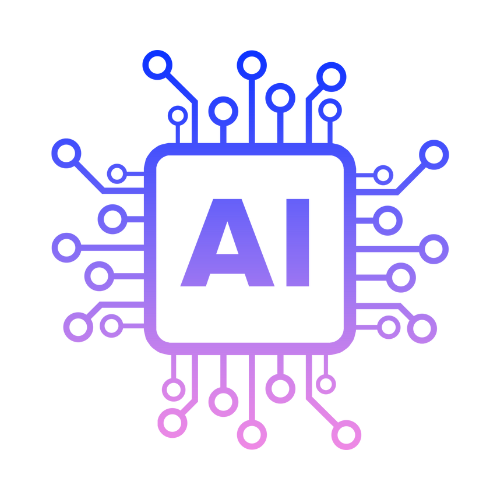 What’s different about AI?
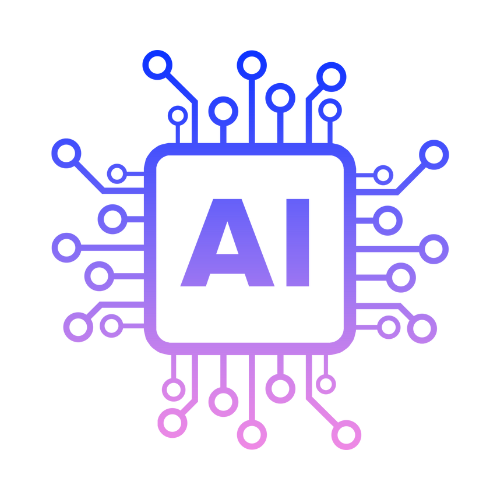 AI—in many ways just another technology, but….
….has the potential to change everything……!
What’s different about AI?
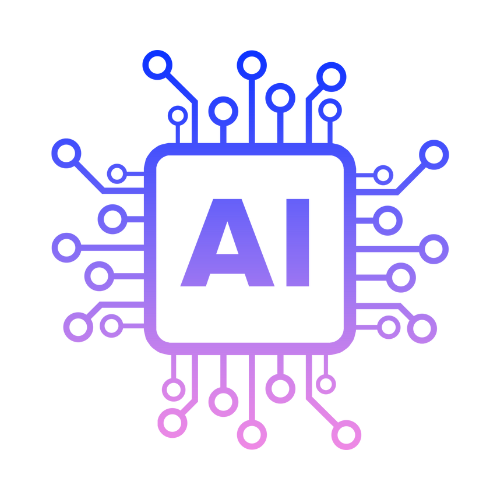 Radical accessibility
Level playing field
An organizing moment
What’s different about AI?
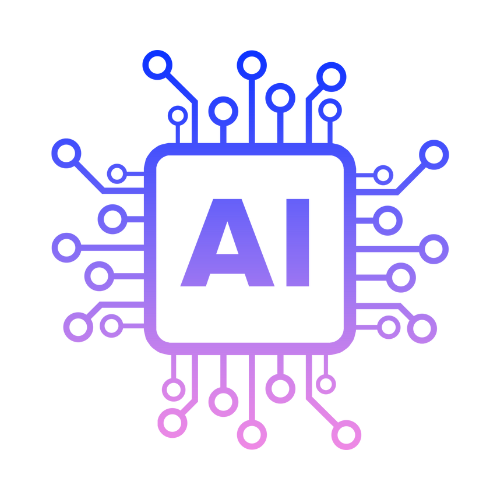 Opposite of “search”: Responds, doesn’t answer
Plays to strengths, not weakness
Takes time to assess potential
Generative AI (GenAI): Definition
Simply, a set of data processing tools. Uses large quantities of data to produce written, audio or visual content in response to freeform text requests (prompts).
Just as a child learns to speak listening to caregivers, AI learns language patterns from training data.
Seems human because it’s trained on large datasets of human language and generates fluent text. But AI is NOT intelligent in any meaningful sense, just predicts the mostly likely word to come next.
Putting AI to Work in Government
Boosting productivity
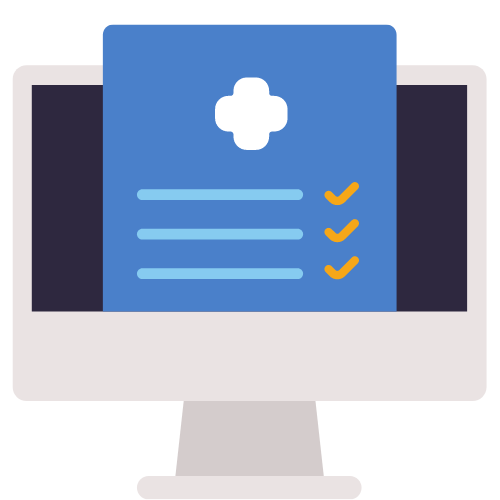 Access to the ‘best available colleague’ who assists with core admin tasks: 
Drafting job descriptions
Writing memos
Issuing press releases
Conducting preliminary background research
Productivity frees up time for complex tasks needing greater human judgement.
Brainstorming
Prompt: Suggest ways I can use technology to engage vulnerable populations to boost uptake of a new affordable housing benefit.
Brainstorming
Prompt: Suggest ways I can use technology to engage vulnerable populations to boost uptake of a new affordable housing benefit.
…keep promoting to refine results…
Prompt: Suggest ways I can use technology in low bandwidth environments to engage vulnerable populations to boost uptake of a new affordable housing benefit.
Summarizing and labeling
Prompt: Classify these 500 comments into Positive, Negative, or Neutral…now show the results in a table.
Role playing
Prompt: I want you to role play an audience member asking questions about a policy change in an open town meeting.
Near future: Service accessibility
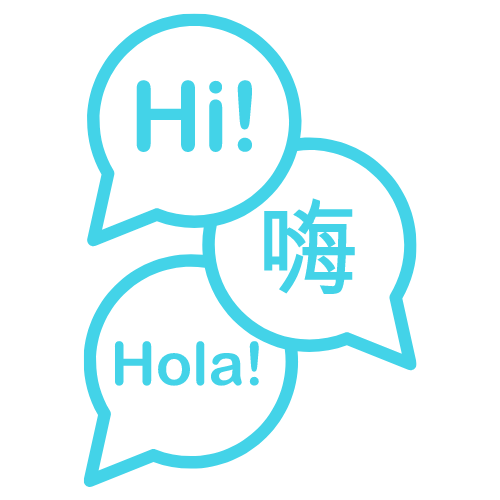 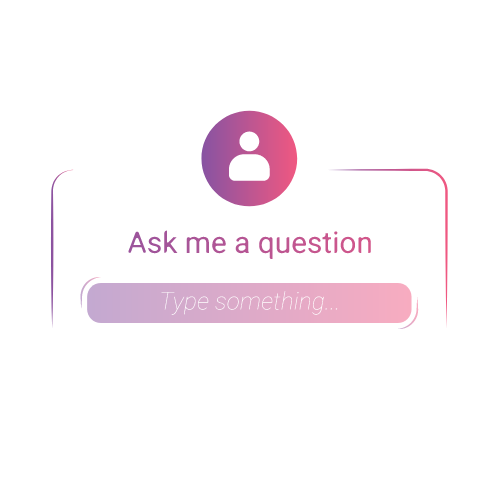 Ask questions about policies, benefits and services 24/7
Have policy translated to plain English and personalized (e.g. in different languages and for diverse needs)
Receive answers from one place and across agencies in ways that are intuitive
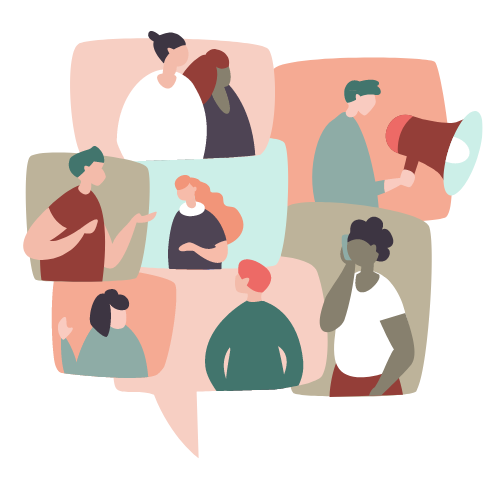 Listening to residents
Tech can serve as a meaningful proxy—residents want to feel ‘heard.’
AI can be used in ways that are open-ended, transparent and timely—a dialogue.
AI Risks
Risks
Hallucinations
Compromised privacy 
Bias
Mitigations
Experiment
Fact check 
Disclose 
Never input sensitive info
Building an AI Plan
1/ Be Ambitious
Be expansive and ambitious
Think enterprise-wide; process and culture change 
Build external bridges to boost capacity, knowledge and effectiveness
Reframe ALL work around resident engagement and design
Building an AI Plan
1/ Be Ambitious
2/ Get Started
Be expansive and ambitious
Think enterprise-wide; aim for institutional, process and culture changes 
Build external bridges to boost capacity, knowledge and effectiveness
Reframe ALL work around resident engagement and design
Designate an internal leader who can serve as a champion
Issue guidance to help staff identify use cases and recognize risks
Building an AI Plan
1/ Be Ambitious
2/ Get Started
3/ Guiding Principles
Be expansive and ambitious
Think enterprise-wide; aim for institutional, process and culture changes 
Build external bridges to boost capacity, knowledge and effectiveness
Reframe ALL work around resident engagement and design
Designate an internal leader who can serve as a champion
Issue guidance to help staff identify use cases and recognize risks
Human-Centered Design
Security & Safety
Transparency
Equity
The Plan in Action
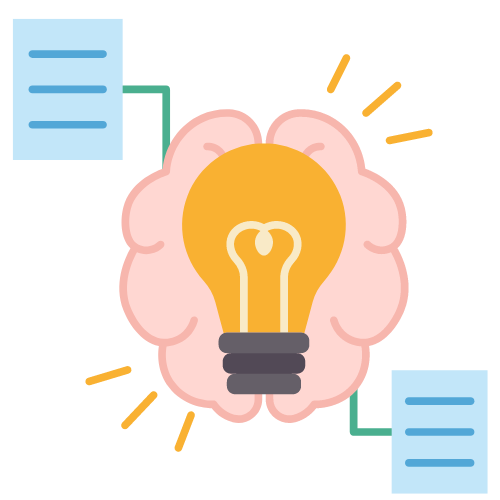 Lead with practice, not policy
Conduct inventory of data, talent, and potential use cases
Assess possibilities on the spectrum of AI complexity
Establish partners to boost capacity (e.g. higher ed)
Training to Support the Plan
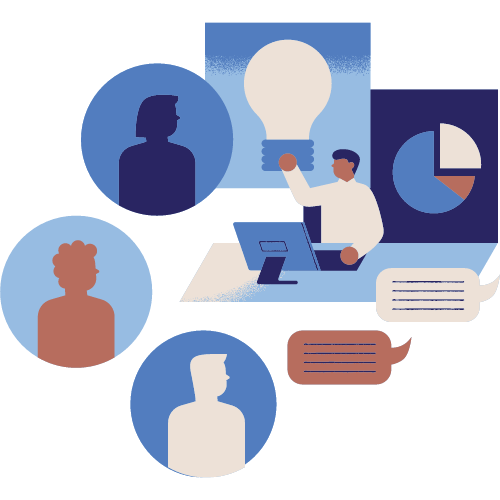 Commit to ongoing training via:
Internal HR and related offerings
Peer learning
National networks (e.g. ICMA!)
https://innovate-us.org
InnovateUS programming
From one-hour introductions to multi-part courses . All content is free and available now at https://innovate-us.org.
Workshops
Online Courses
Google Certs
Short-form (60 - 90 min) sessions on a range of innovation, data, digital, and AI skills taught by leading public service experts.
Longer form content developed through extensive research and produced by the InnovateUS team and our partner organizations. Learners can engage at their own pace through our LMS, Moodle.
Scholarships to the Grow with Google online course program that take 3 - 6 months to complete. These courses are intended to help individuals with their professional development and to allow them to transition into new roles.
[Speaker Notes: Speaker: Steph]
Perennial Assessment: We must move past the era of ‘regulate and forget’ and routinely evaluate and improve tech applications